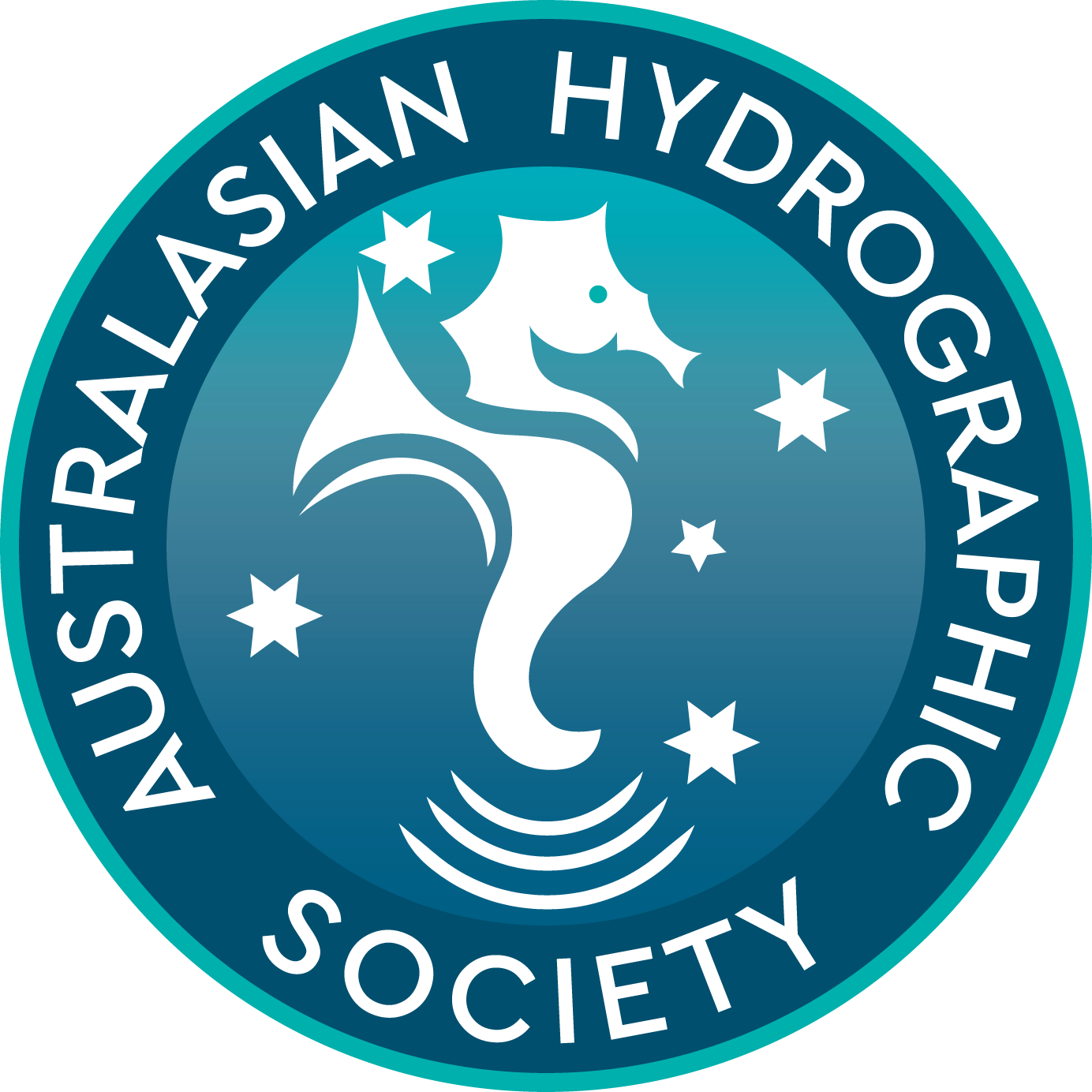 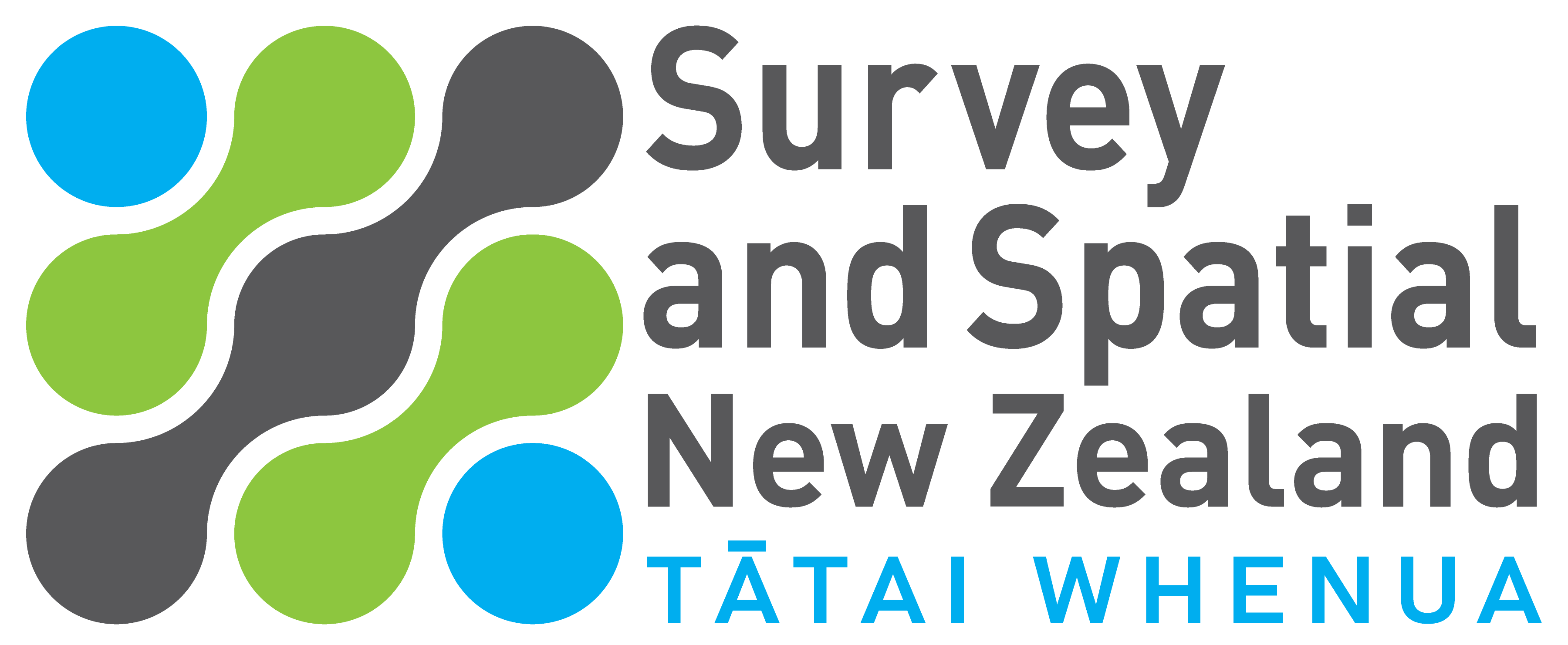 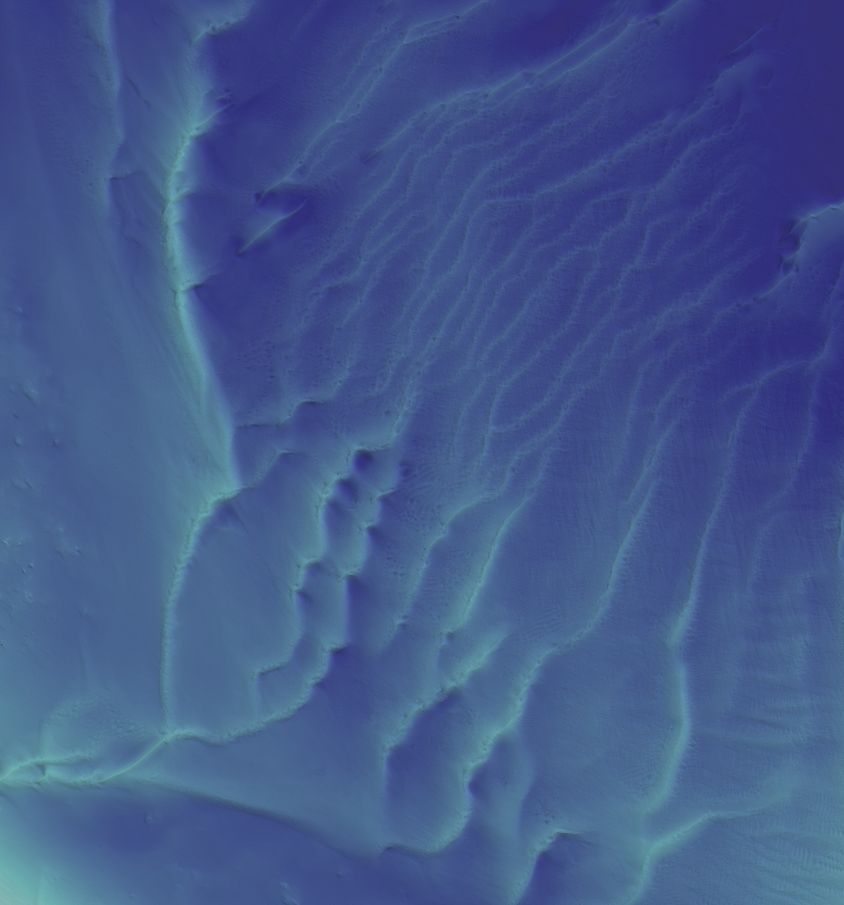 World Hydrography Day Seminar
Dunedin, 30th August 2023
Registration now open!
Venue: University of Otago School of Surveying (310 Castle Street, Central Dunedin)
Welcome: 10:30-11:00
Presentations: 11:00-12:00
Lunch: 12:00-13:00
AHS AGM: 13:00-14:00
Afternoon Tea: 14:00-14:30
Presentations: 14:30-16:30
After event dinner/function: Time TBC, @ Ombrellos
 
Registration: Please email maurice.w.perwick@gmail.com 
Cost: $125 per person (incl. GST) excludes after function meal/drinks

Payment options (receipts when paid)
Bank transfer to ‘The Hydrographic Society – New Zealand’
Westpac 03-0883-0183081-00
Please include DUN 2023 and your name as the reference

Request invoice when numbers from your organisation are known
Contact Maurice Perwick 0274 351 609, Stuart Caie 0276 879 536
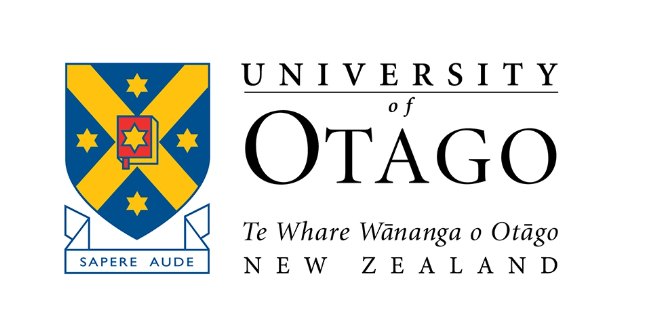 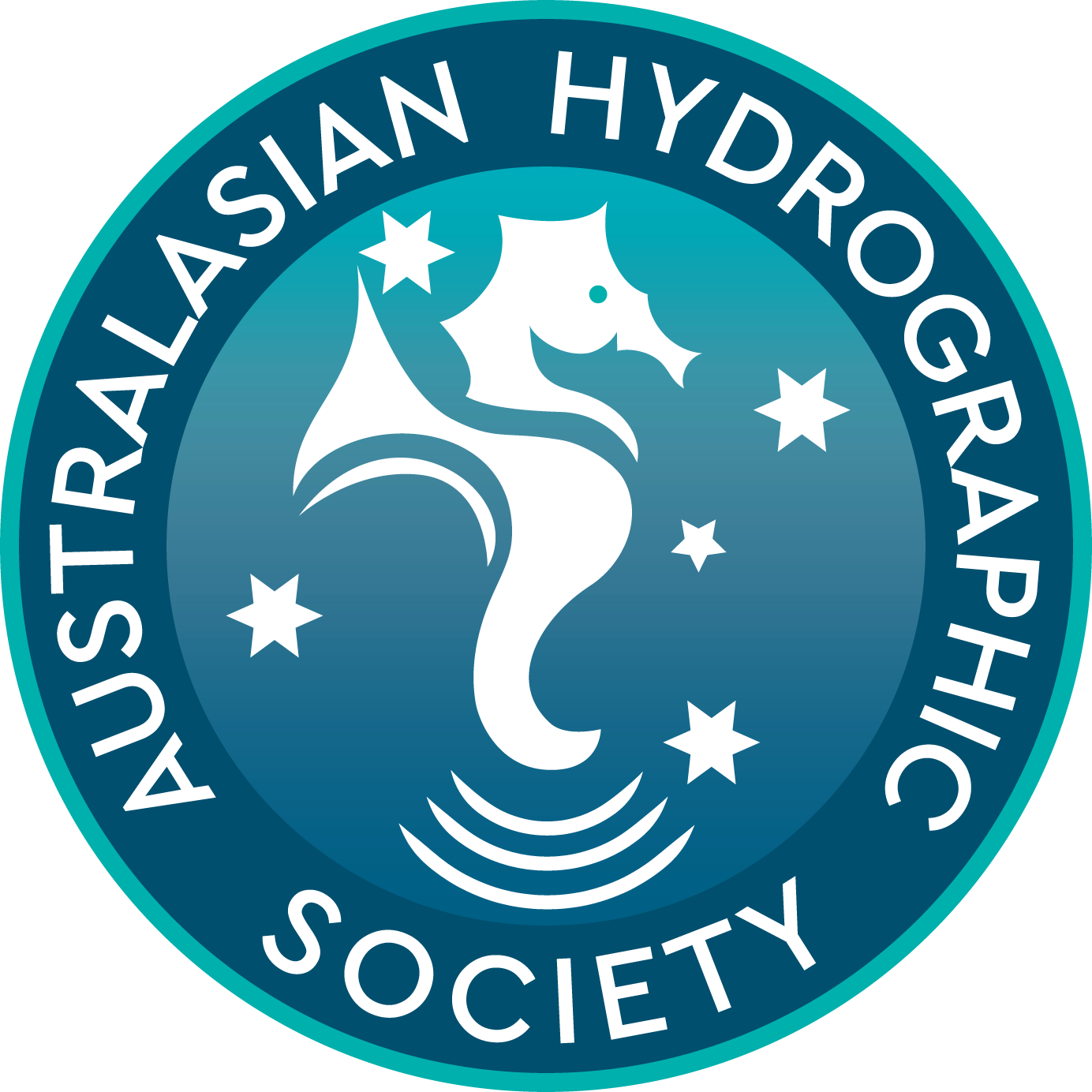 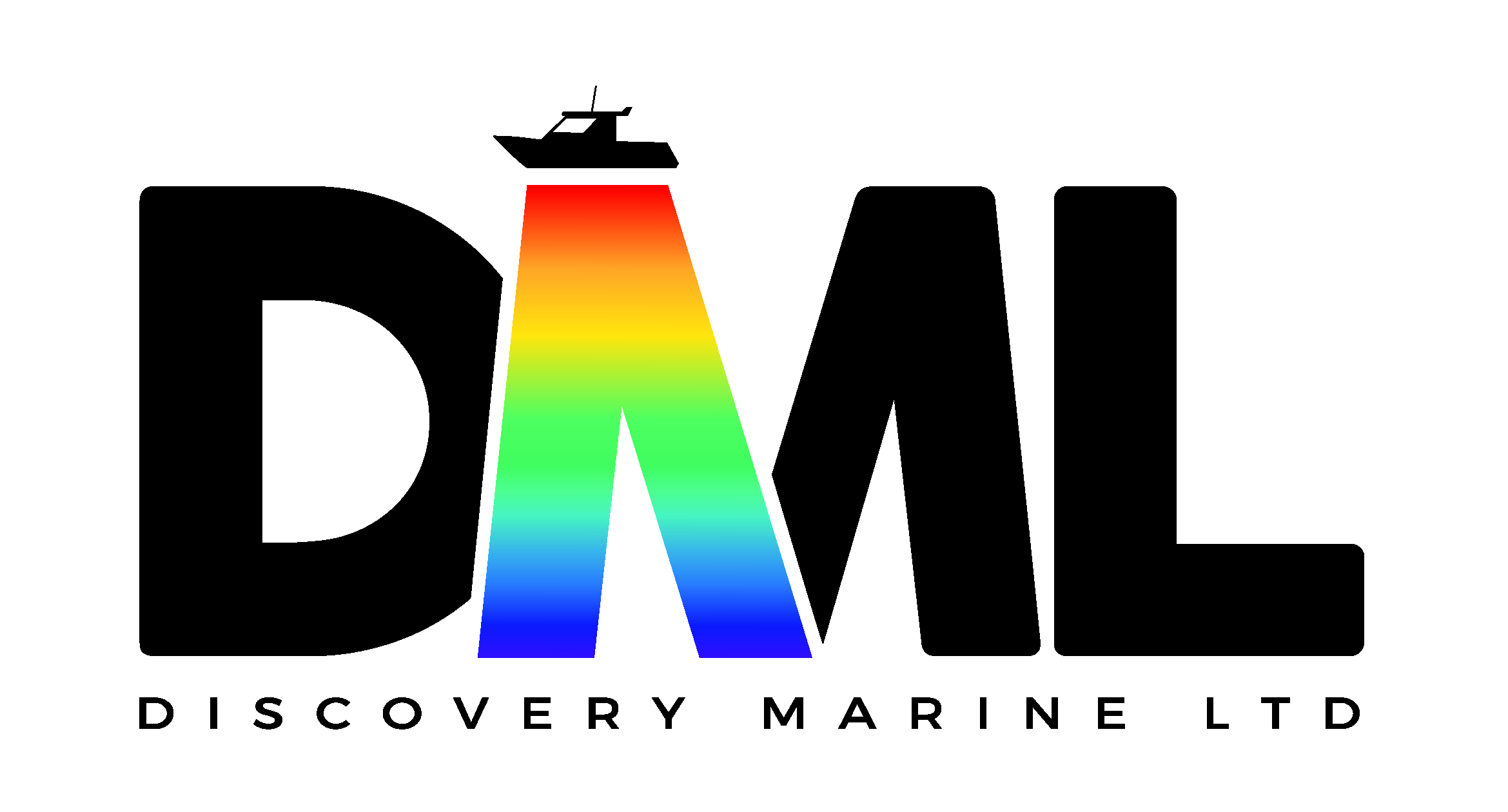 Sponsors
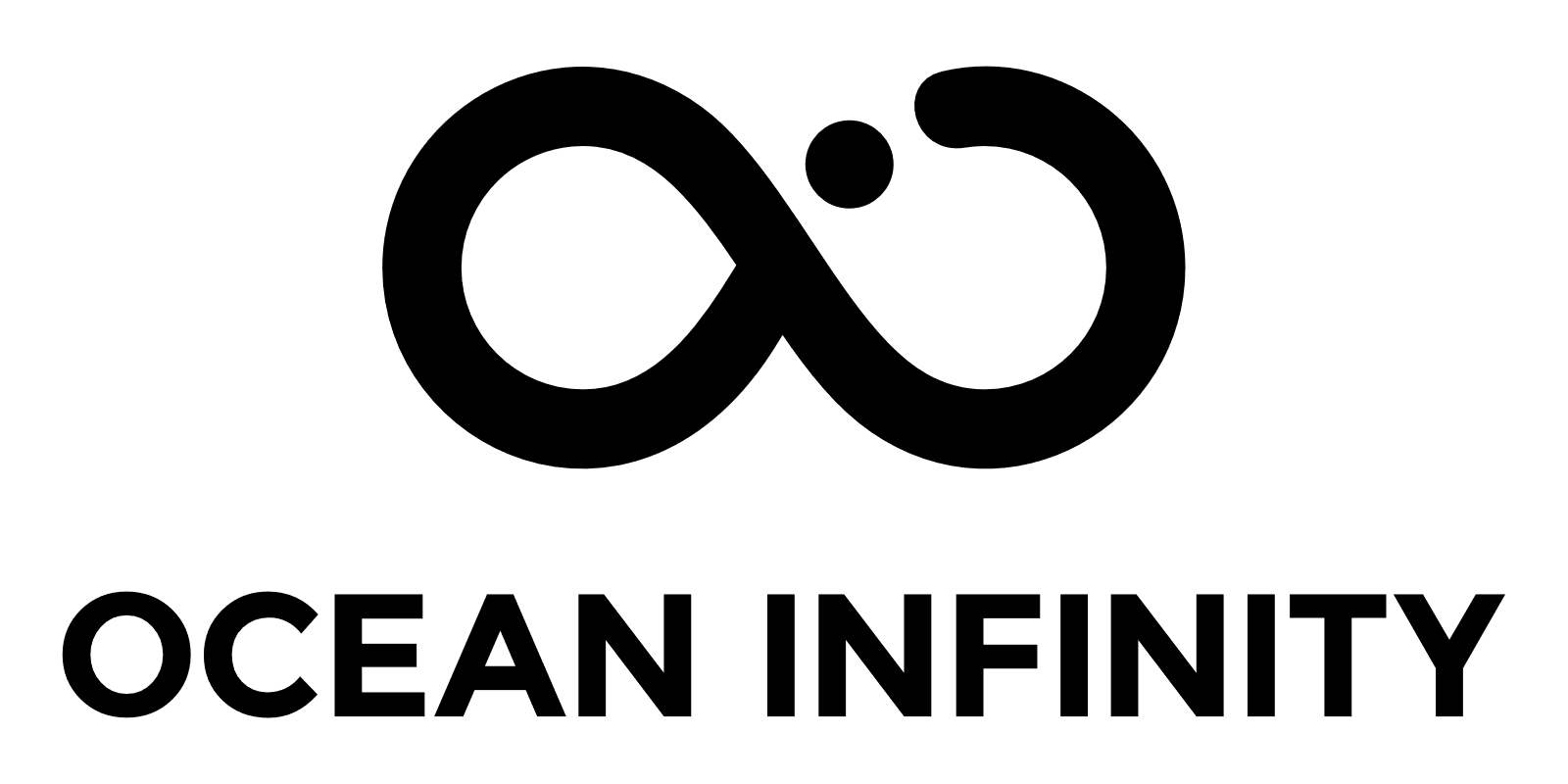 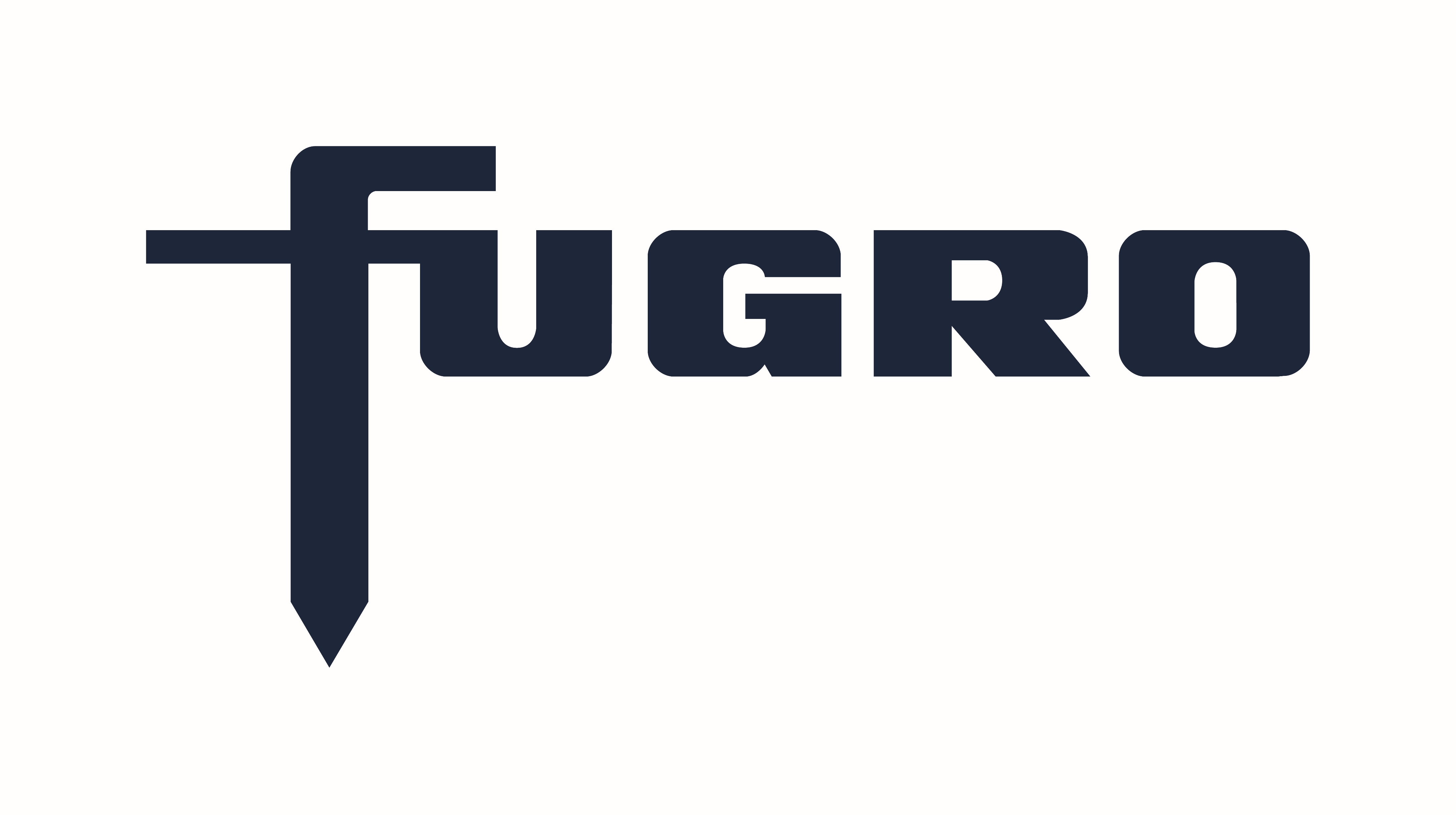 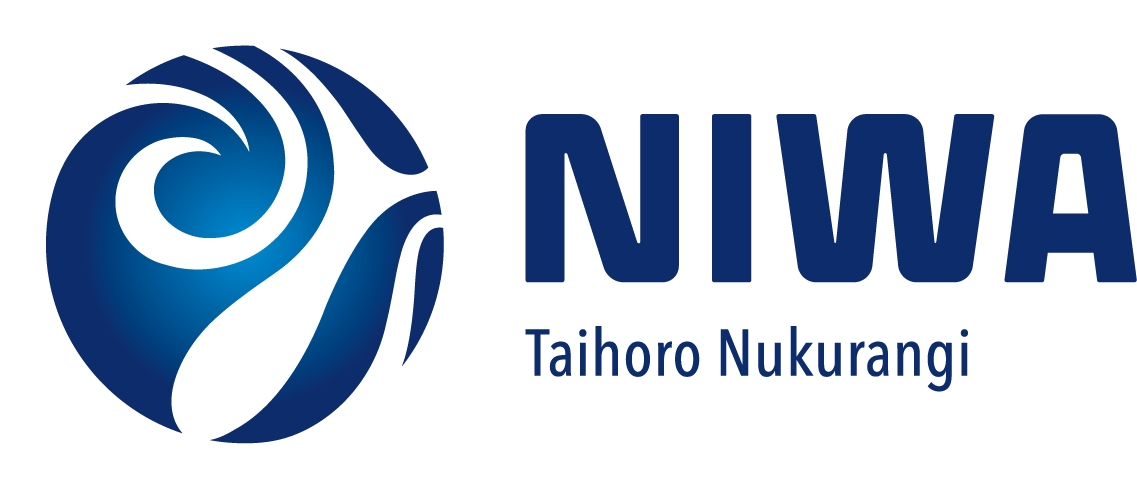